认识自然段
课后练习
找自然段的三个步骤分别是：
找（            ）
标（            ）
查（            ）
空格
数字
顺序
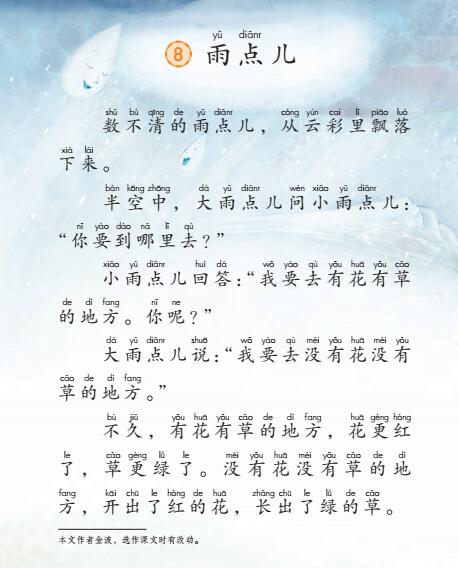 1
2
3
4
5
标一标，本文一共有（  ）个自然段
5
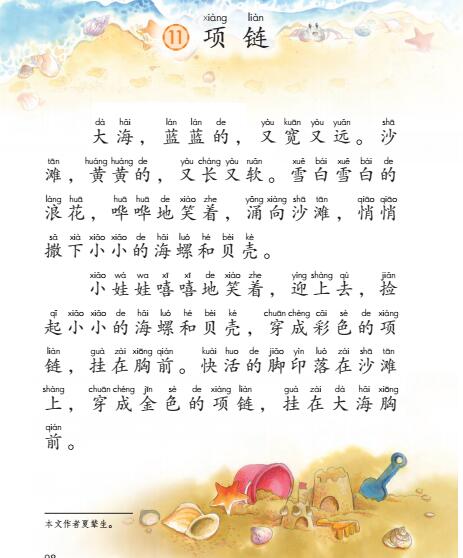 2
本文一共有（    ）个自然段
1
2